GLANDULAE  ENDOCRINAE
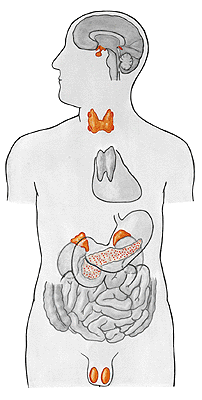 Štítná žláza (glandula thyroidea)
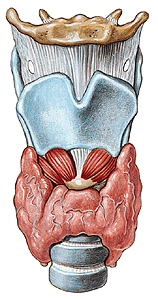 Folikulární buňky
 
- trijodthyronin
- tetrajodthyronin (thyroxin)
- ovlivňují úroveň metabolismu,
                  růst a vývoj
Parafolikulární buňky

 - kalcitonin
 - snižuje hladinu vápníku v krvi
lobus
isthmus
Příštítná tělíska (glandulae parathyroidae)
4 tělíska
parathormon
vyplavuje vápník z kostí
Nadledvina (corpus suprarenale)
Kůra

Mineralokortikoidy (aldosteron) – řídí zpětnou resorpci Na,exkreci K

Glukokortikoidy (kortizol, kortikosteron) 
– podporují tvorbu glykogenu v játrech, přeměna aminokyselin
 imunosupresivní účinky
 podporuje celkovou odolnost organismus 
  
Androgeny  
- vylučovány v nepatrném množství
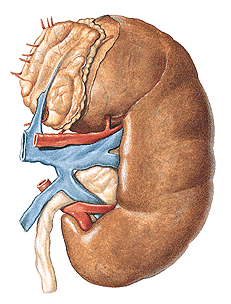 Dřeň

Katecholaminy
Adrenalin – podporuje srdeční činnost, ventilaci plic
Noradrenalin – zvyšuje krevní tlak
- Zvyšují pohotovost organismu při zátěži
Šišinka (epifýza, corpus pineale)
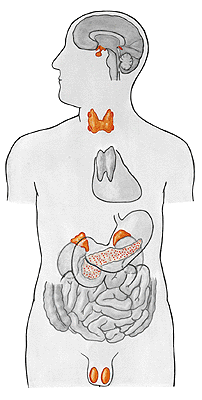 -součást diencephala



Melatonin 
- hormon tmy
řídí nástup puberty
stimuluje imunitu
Hypothalamus
liberiny a statiny – ovlivňují produkci hormonů hypofýzy

vazopresin (antidiuretický hormon) a oxytocin, neurosekrece do zadního
 laloku hypofýzy
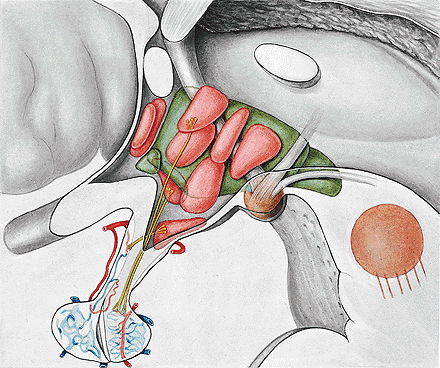 Podvěsek mozkový (hypofýza)
Adenohypofýza
- ovlivňuje ostatní žlázy s vnitřní sekrecí
 
Růstový hormon – somatotropní (STH)

Adrenokortikotropní (ACTH)

Tyreotropní (TSH)

Gonadotropní  - folikulostimulační hormon (FSH)
                            luteinizační hormon (LH)
Prolaktin (LTH)

Neurohypofýza

Oxytocin, vazopresin z hypothalamu
Hierarchie hormonální regulace
CNS (limbický systém)



Hypothalamus (liberiny, statiny)

 

Hypofýza



Periferní žlázy
Endokrinní žlázy rozptýlené
Slinivka břišní (pancreas)
Langerhansovy ostrůvky – inzulin, glukagon
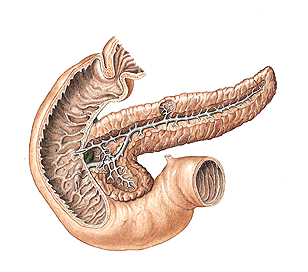 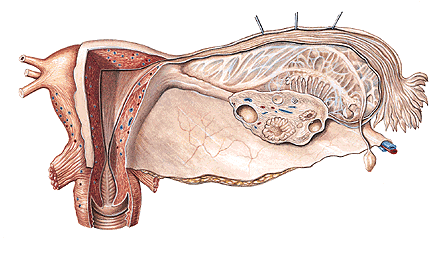 Pohlavní žlázy
Vaječník (ovarium)
 
Folikuly – estrogen
Žluté tělísko – progesteron
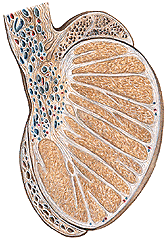 Varle (testis)

Leydigovy buňky - testosteron
Placenta
- estrogeny, progesteron, HCG

Thymus
thymosin, thymopoetin

Gastro – entero- pankreatický komplex
gastrin, sekretin, somatostatin, pankreozimin, cholecystokinin

Plíce 
 heparin, histamin

Ledviny
renin, erytropoetin

Srdce
 myoendokrinní buňky
 kardiodilatin

CNS
endorfiny